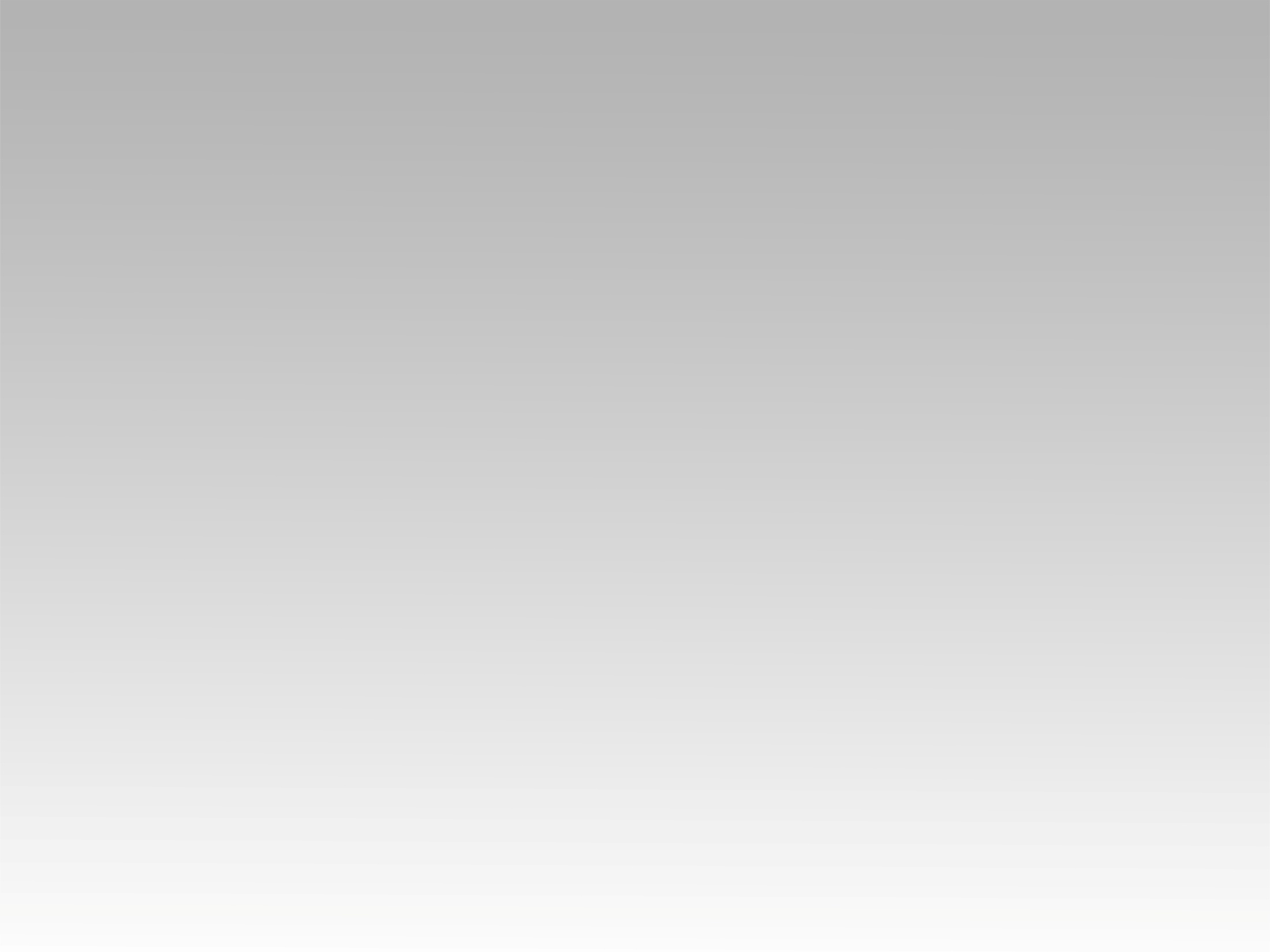 ترنيمة 
فرحا اغمرنا
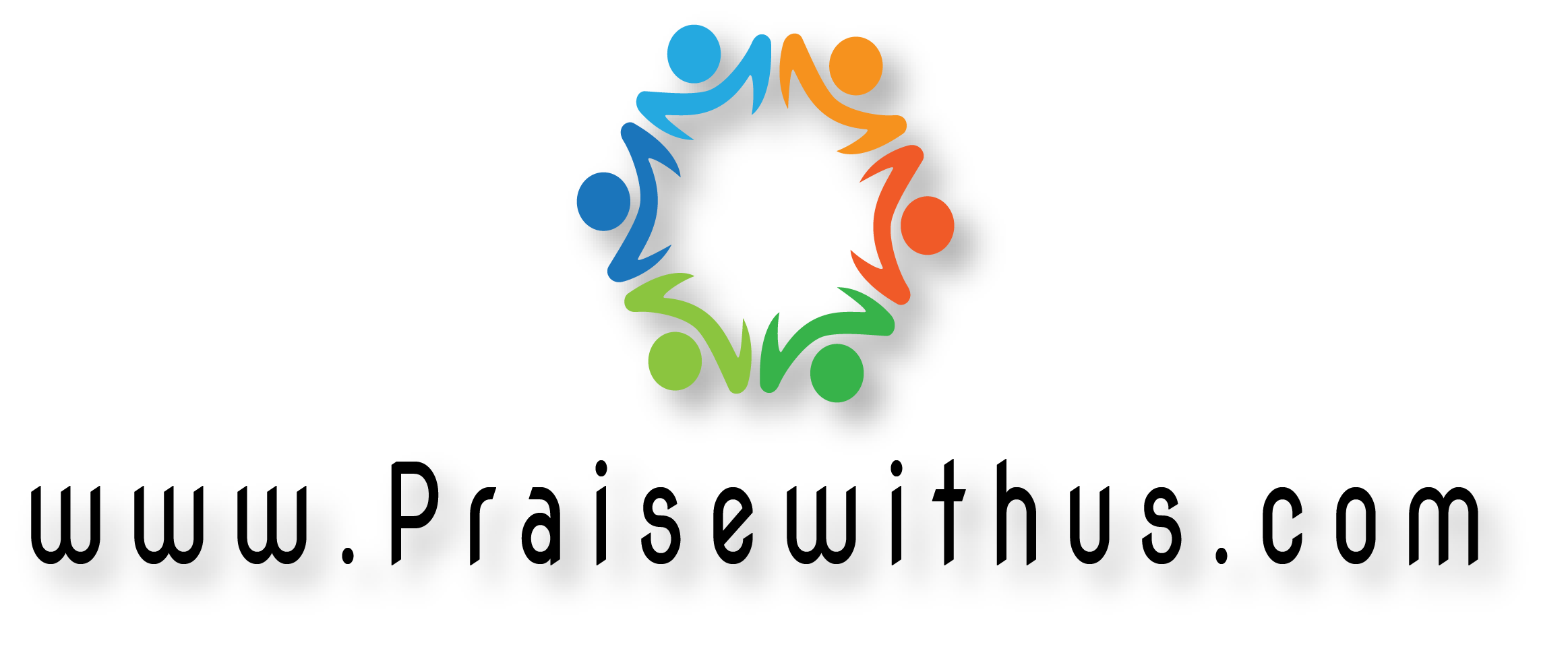 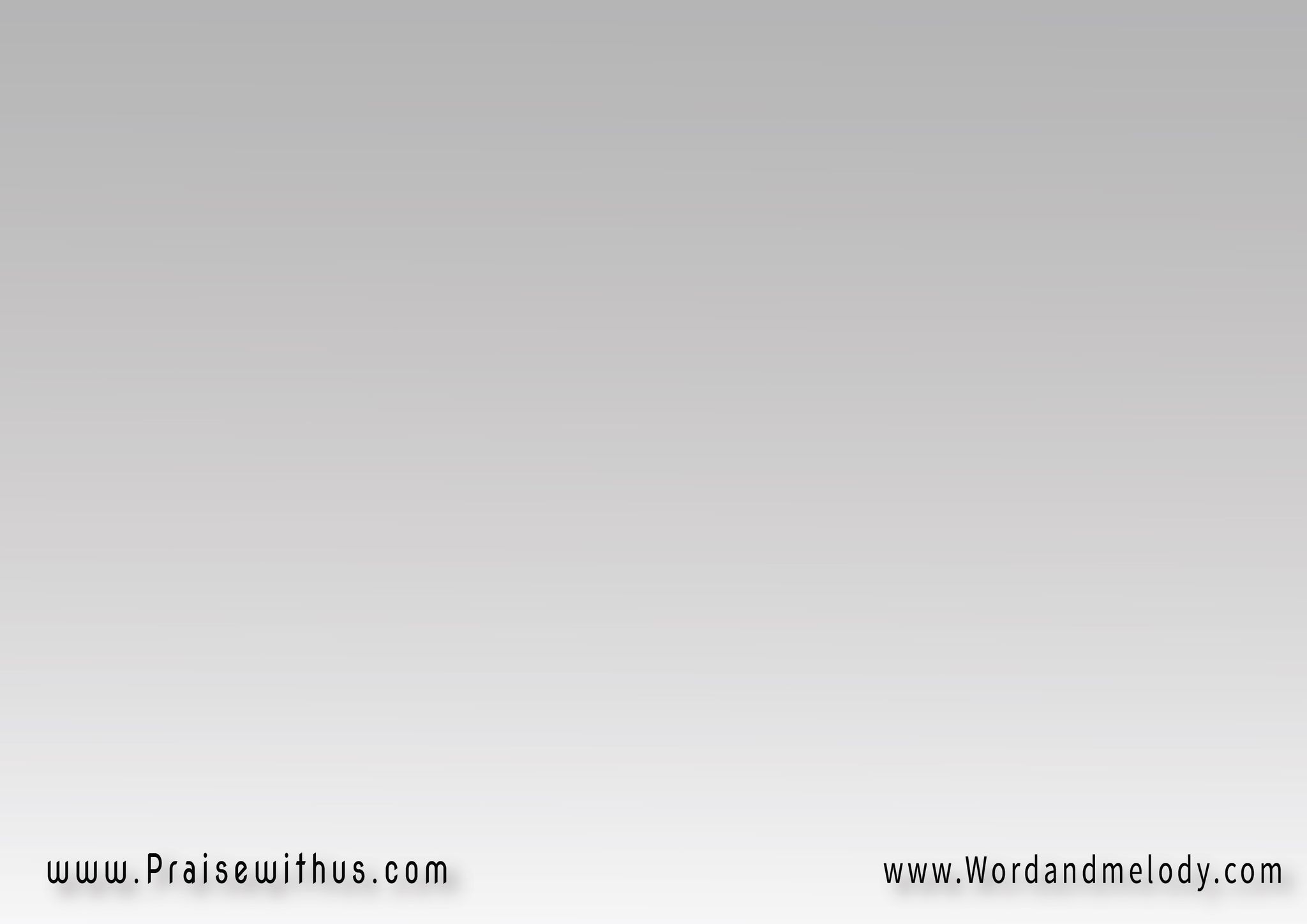 -1 
فرحًا اغمرنا يا ربنا الحبيب  
فرحًا بروحك القدوس
فرحًا لا ينطق به ومجيد  
فرحًا ليرفع النفوس
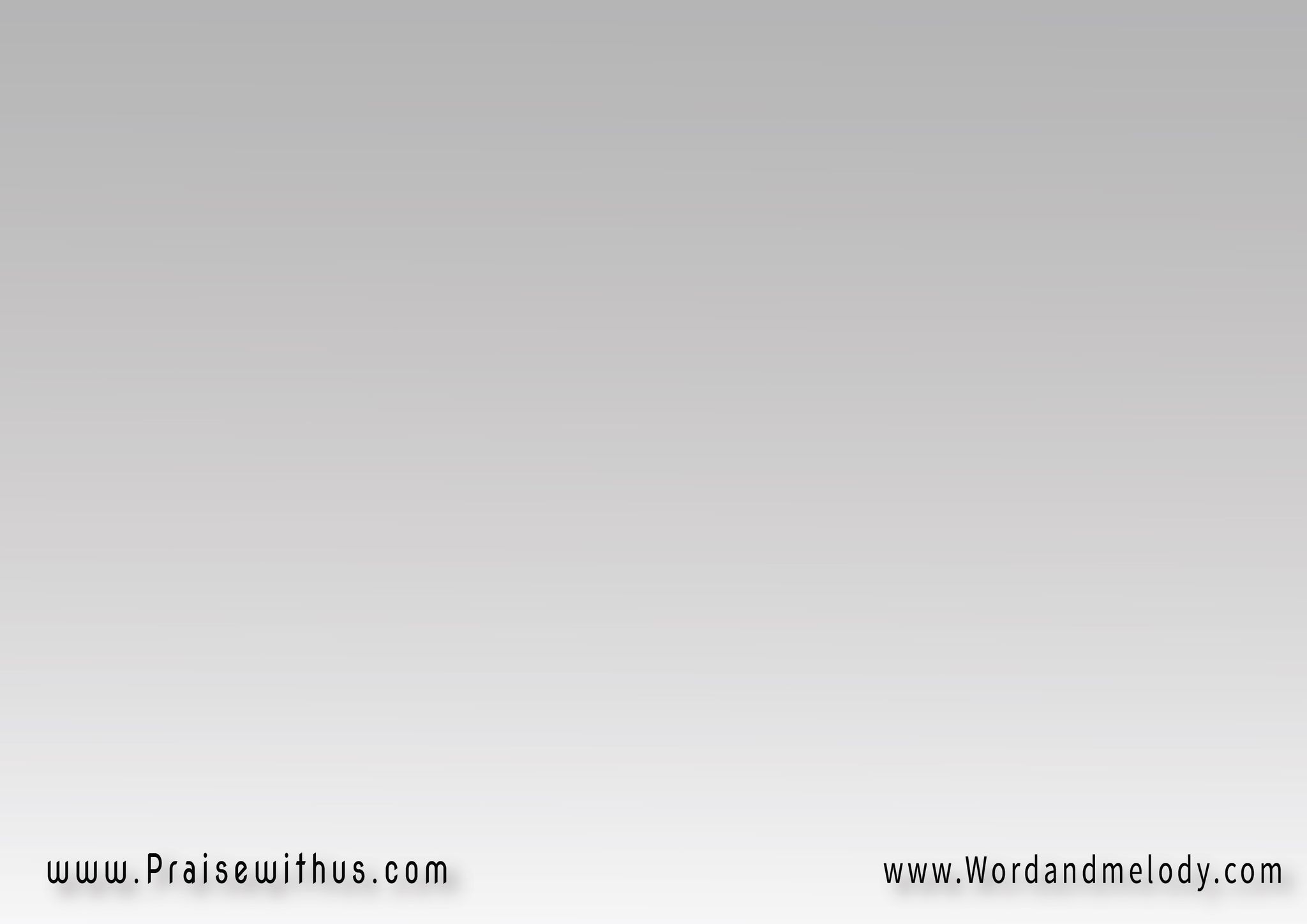 (إيماننا أنك صلبت  
حاملًا كل الأحزان) 2
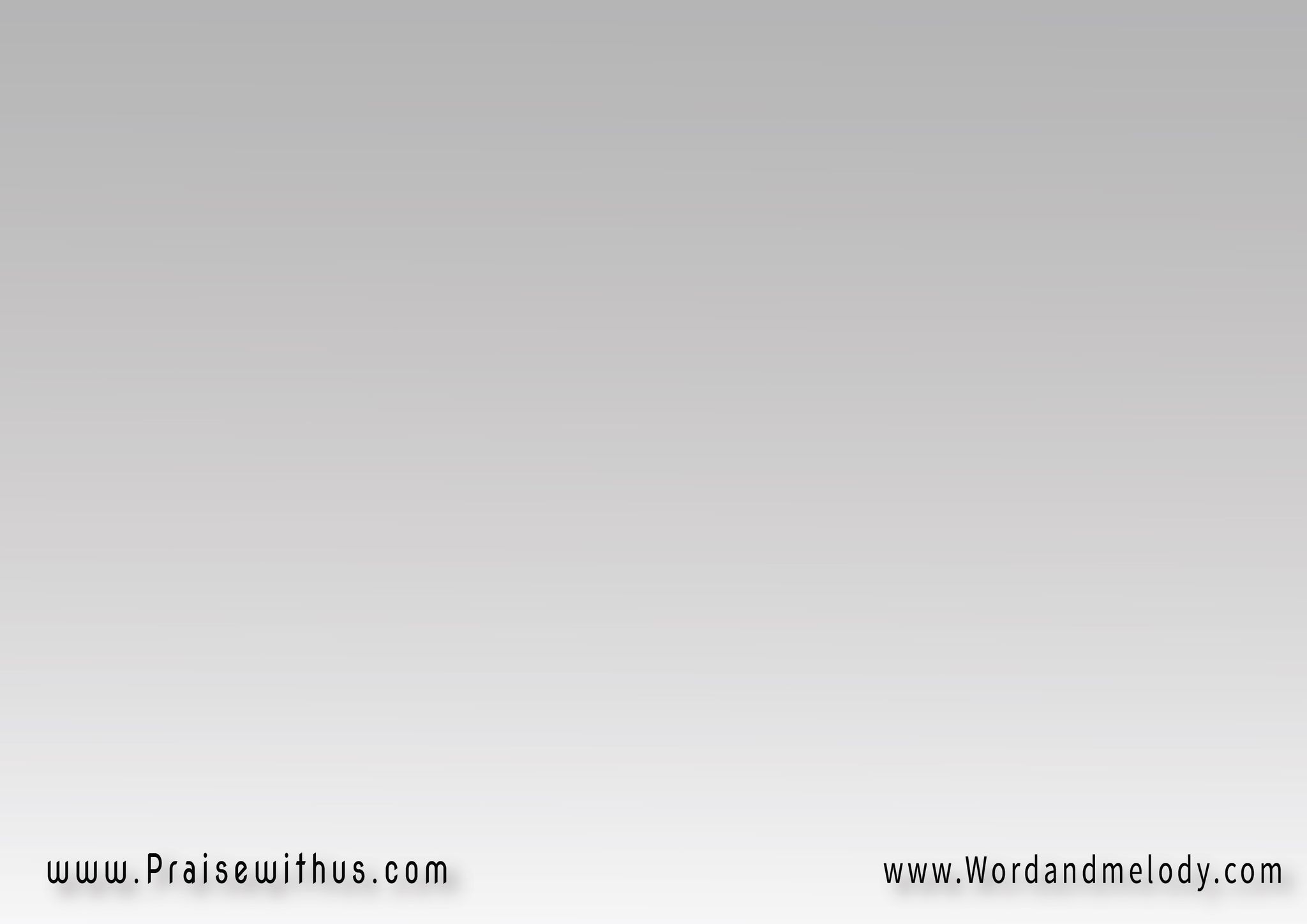 القرار: 
نعظم شخصك نرفع اسمك  
نهتف لك يا مليكنا
نعظم شخصك نرفع اسمك  
نسبحك يا ملك الملوك
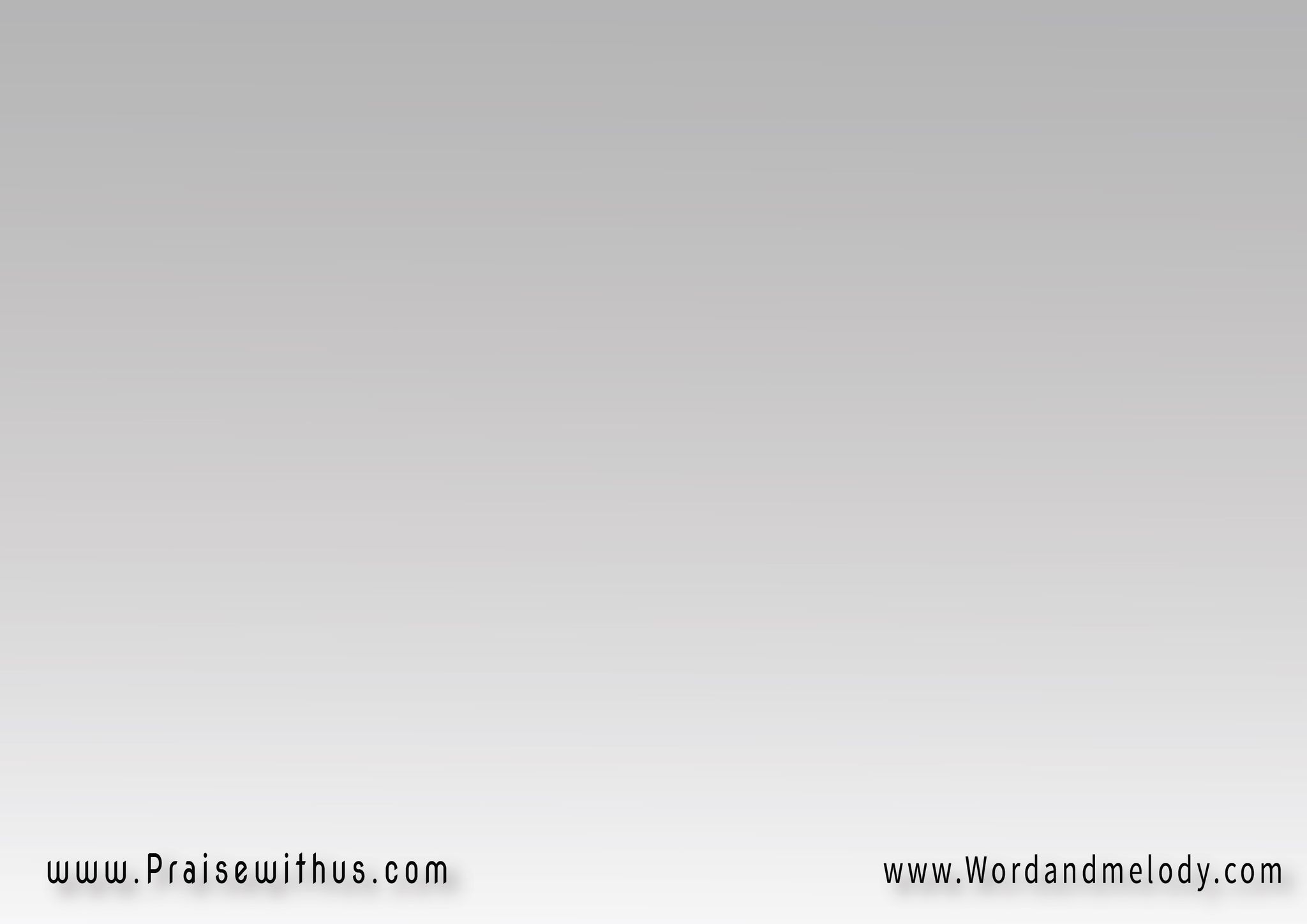 -2 
قوة املأنا يا ربنا الحبيب  
قوة لتطلق النفوس
فوة تهدم كل الحصون  
قوة لتطلق النفوس
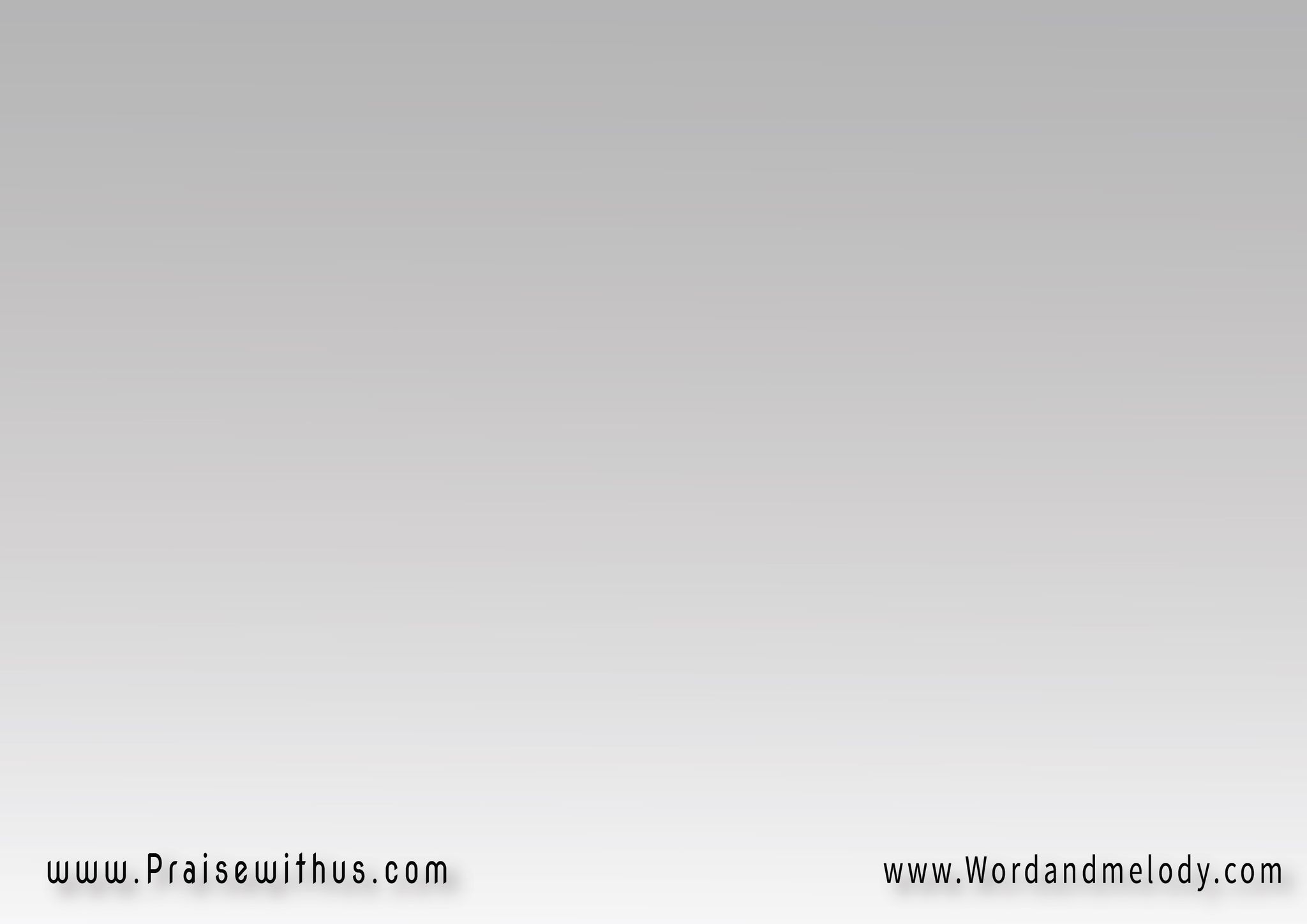 (إيماننا أنك قمت  
ساحقًا قوى الشيطان) 2
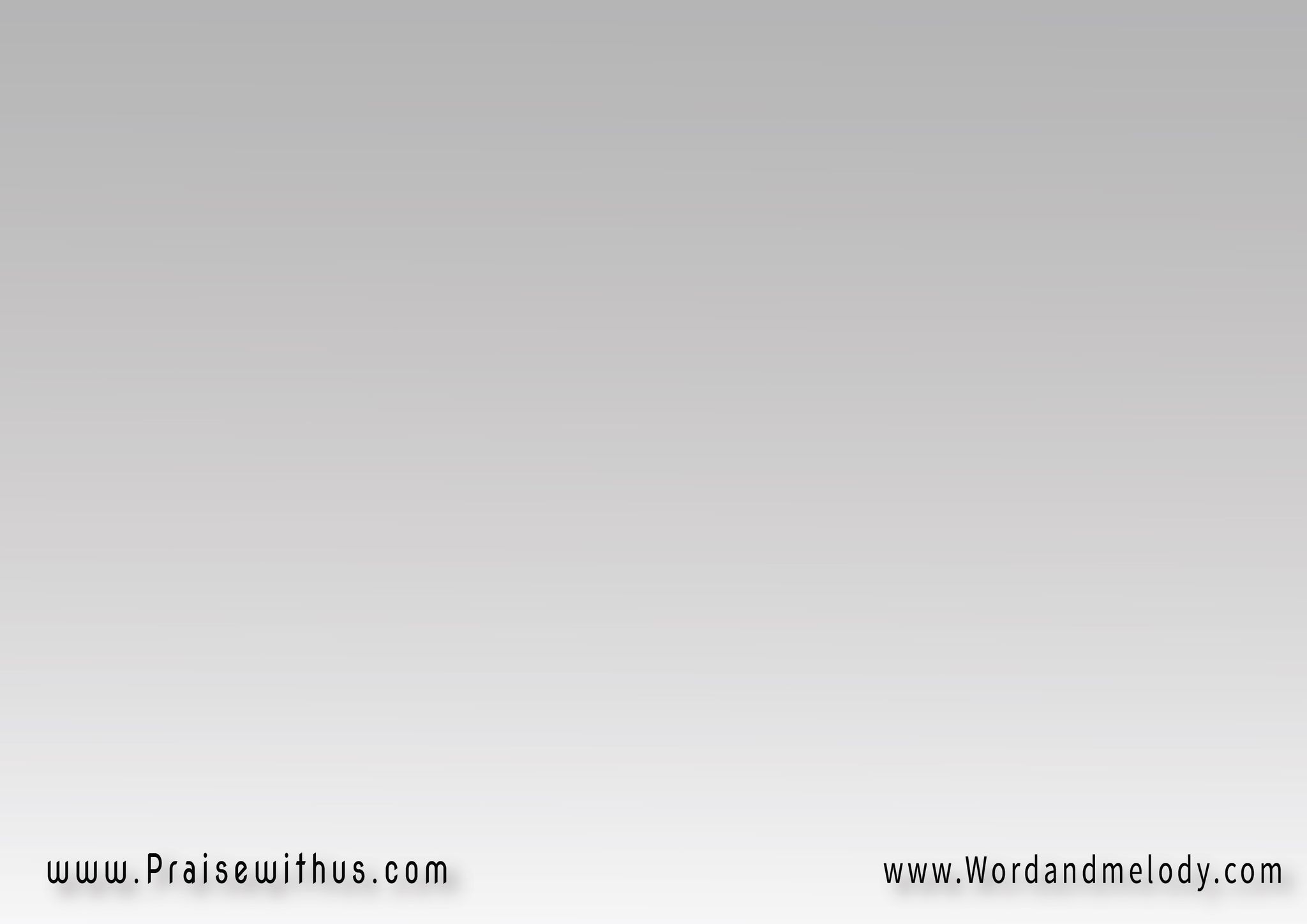 القرار: 
نعظم شخصك نرفع اسمك  
نهتف لك يا مليكنا
نعظم شخصك نرفع اسمك  
نسبحك يا ملك الملوك
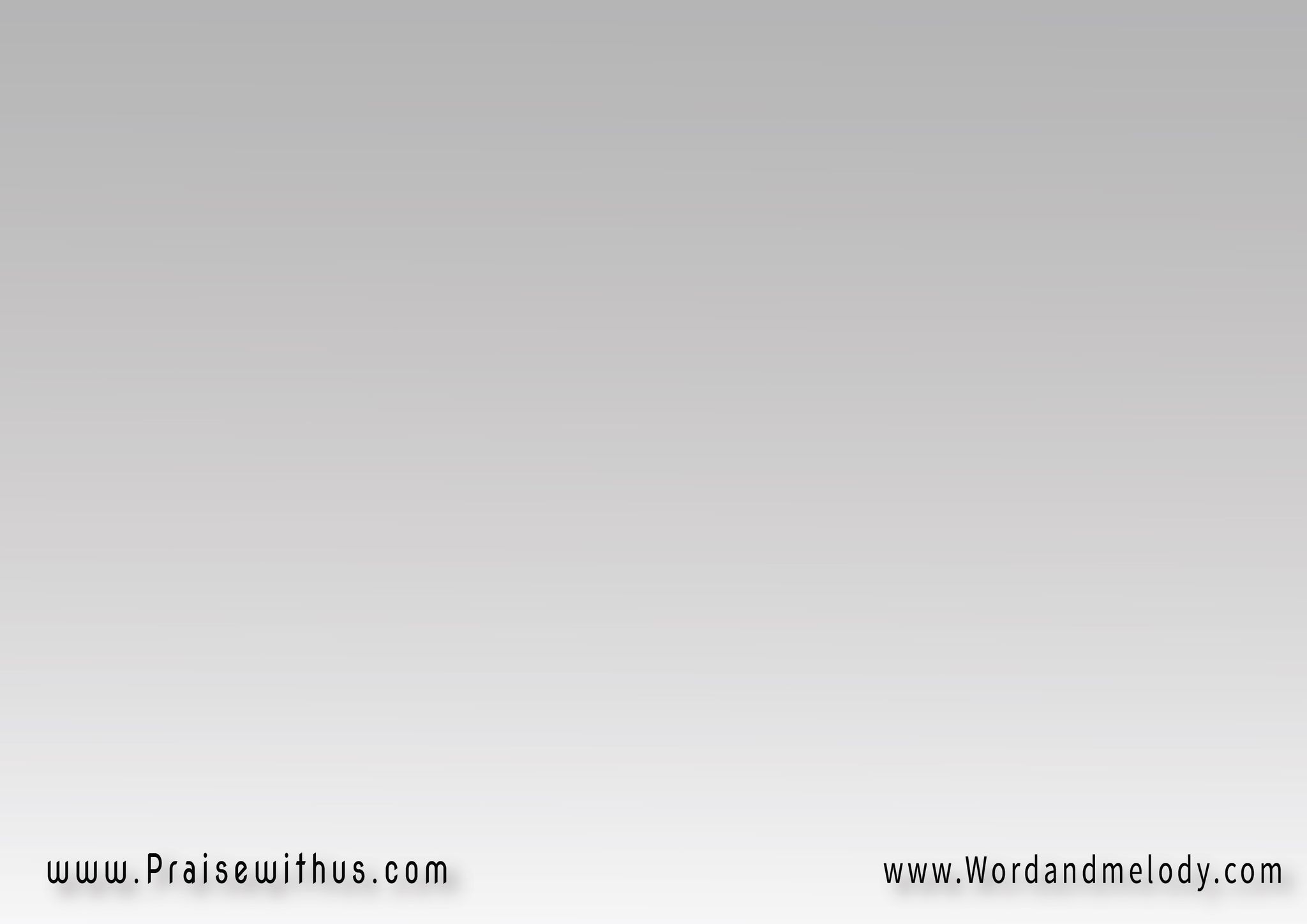 -3 
شفاء أعطى يا ربنا الحبيب 
شفاء بروحك القدوس
شفاء عظيم كامل وأكيد 
شفاء يريح النفوس
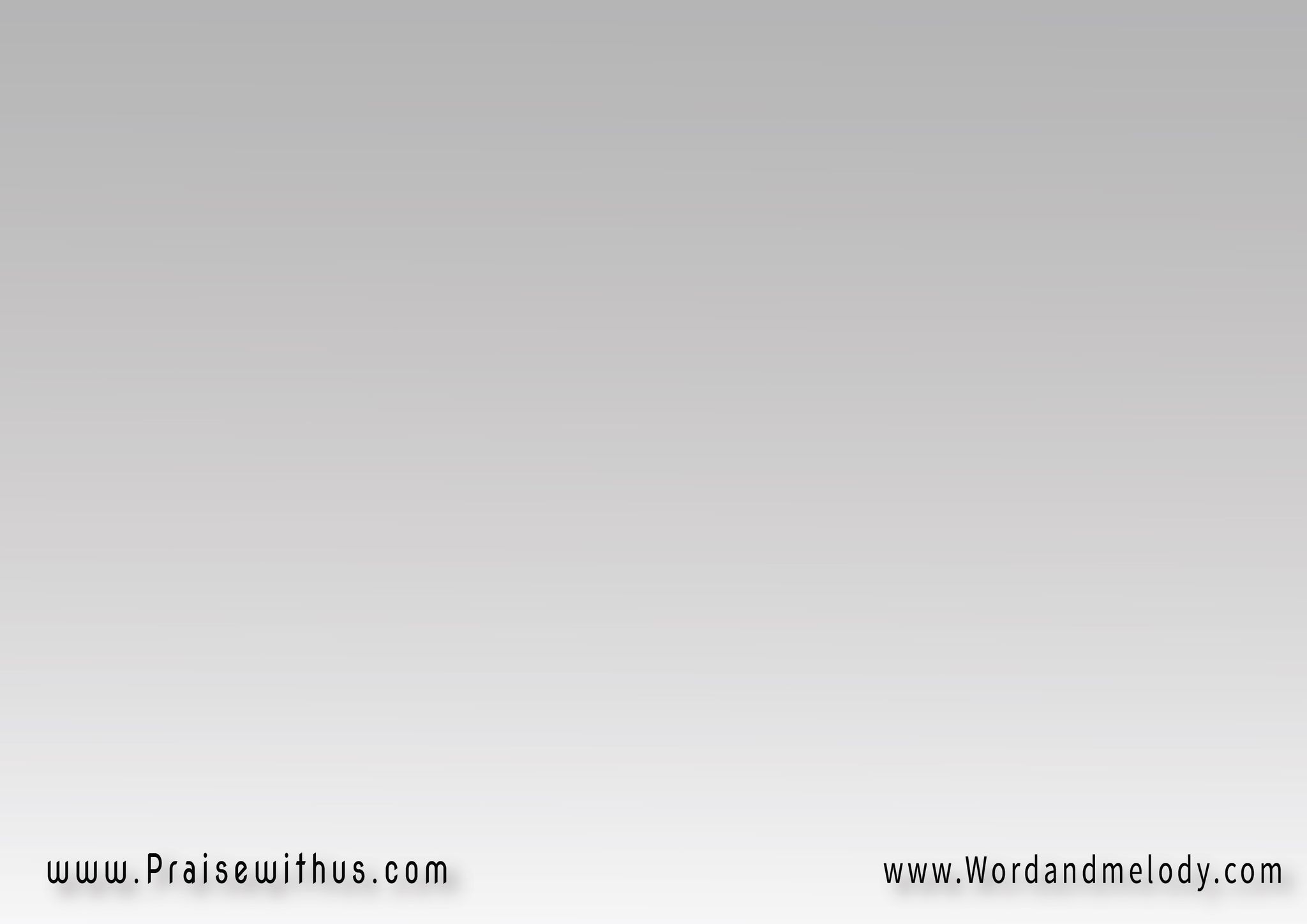 (إيماننا أنك جلدت 
آخذًا كل الأسقام) 2
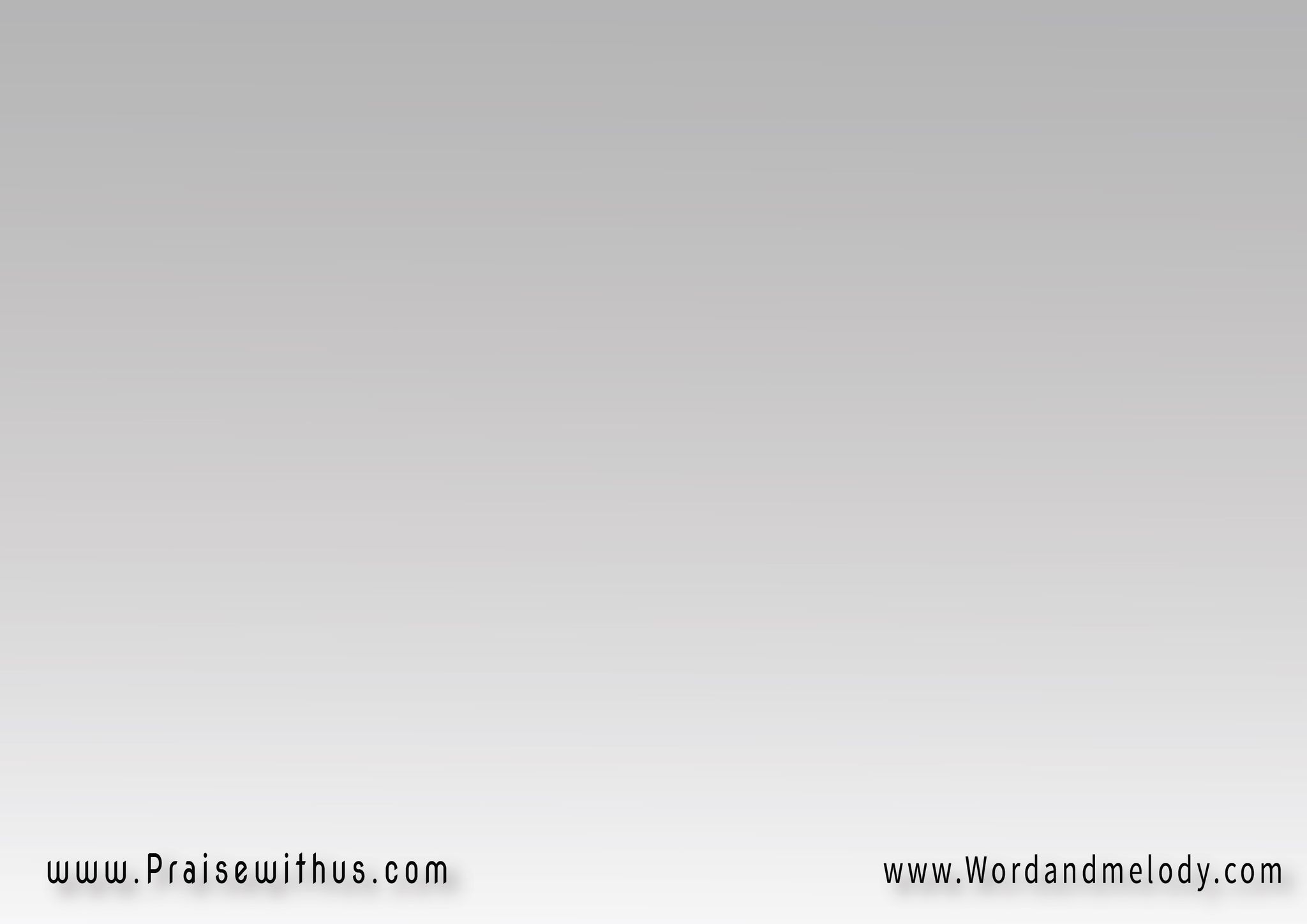 القرار: 
نعظم شخصك نرفع اسمك  
نهتف لك يا مليكنا
نعظم شخصك نرفع اسمك  
نسبحك يا ملك الملوك
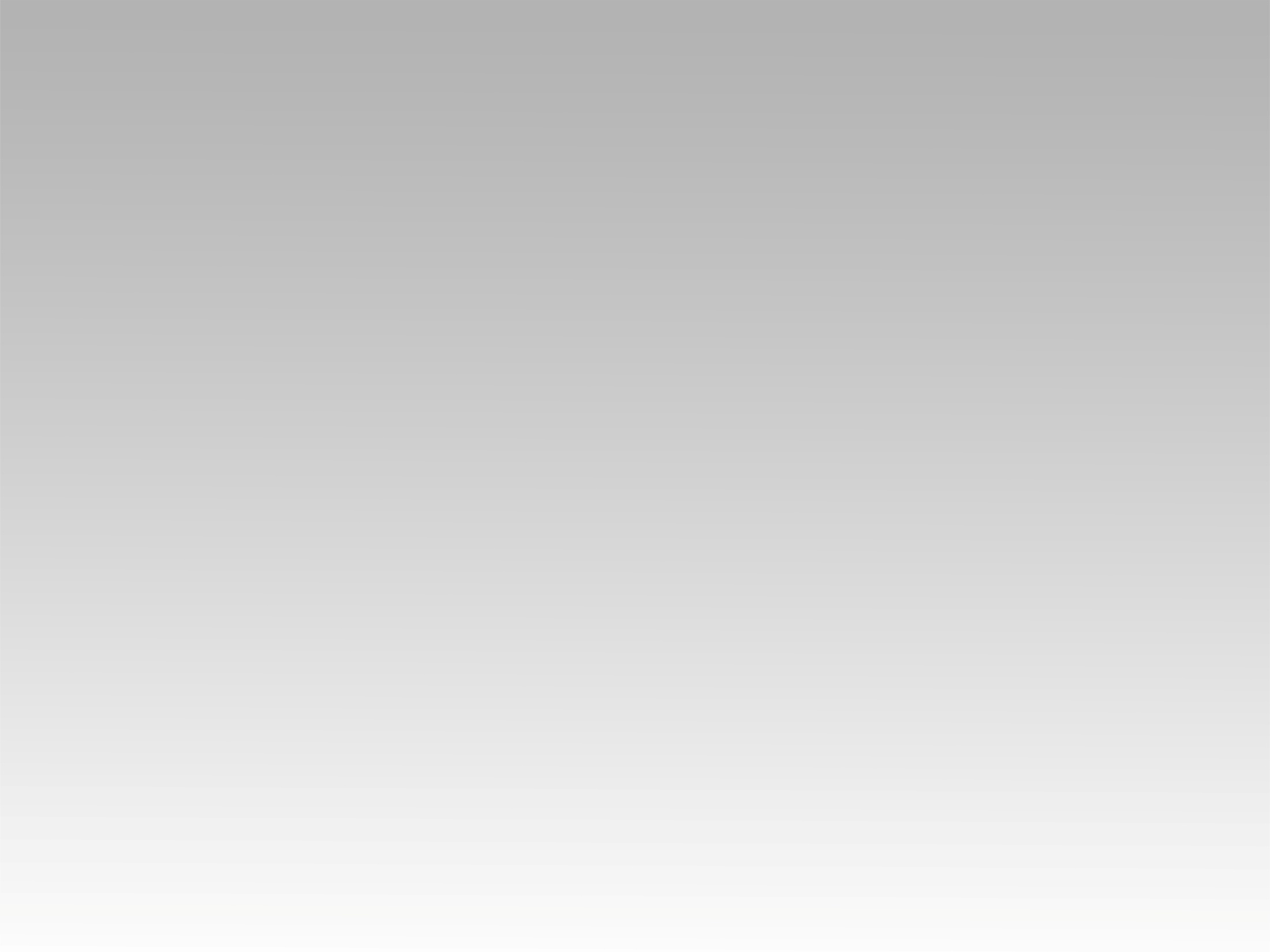 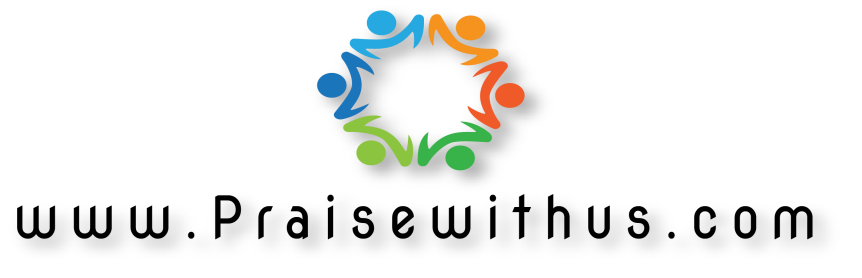